ANUAL REPORT
CLICK HERE ADD YOUR SUB TITLE
Presenter : FREEPPT7
201X-11-04
CONTENTS
CLICK HERE ADD YOUR SUB TITLE
CLICK HERE ADD YOUR SUB TITLE
CLICK HERE ADD YOUR SUB TITLE
CLICK HERE ADD YOUR SUB TITLE
PART ONE
CLICK HERE ADD YOUR SUB TITLE
CLICK HERE ADD YOUR SUB TITLE
3
To add a comment here
To add a comment here
Please add text here. According to the need to adjust the font size. The text use justified.
2
To add a comment here
1
To add a comment here
CLICK HERE ADD YOUR SUB TITLE
PROJECT NAME
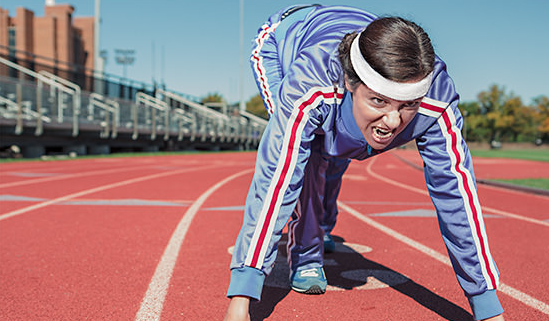 Some random website
COMPANY
Company name, City, Country
DESCRIPTION
Lorem ipsum dolor sit amet, consectetuer adipiscing elit, sed diam nonummy nibh euismod.
CLICK HERE ADD YOUR SUB TITLE
WEBSITES
Lorem ipsum dolor sit amet, consectetuer adipiscing elit, sed

SEO
Lorem ipsum dolor sit amet, consectetuer adipiscing elit, sed

UX
Lorem ipsum dolor sit amet, consectetuer adipiscing elit, sed diam nonummy nibh euismod tincidunt
Please add a comment here. According to adjust the font and font size. Recommended justified. Please add a comment here. According to adjust the font and font size. Recommended justified.
Please add a comment here. According to adjust the font and font size.
Please add a comment here. According to adjust the font and font size. Recommended justified. Please add a comment here. According to adjust the font and font size. Recommended justified.
Please add a comment here. According to adjust the font and font size. Recommended justified. 
Please add a comment here. According to adjust the font and font size. Recommended justified.
CLICK HERE ADD YOUR SUB TITLE
Please insert title here
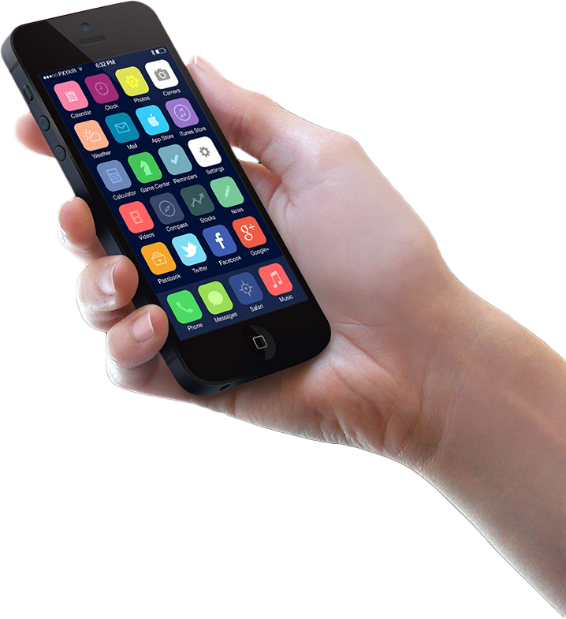 PART TWO
CLICK HERE ADD YOUR SUB TITLE
CLICK HERE ADD YOUR SUB TITLE
Sample Text Here
Vestibulum ligut praesent commodo cursus magna, consectetur et.
Text here
Sample Text Here
Vestibulum ligut praesent commodo cursus magna, consectetur et. Cum socis natoque penatibus et.
04
Vestibulum ligut praesent commodo cursus magna, consectetur et.
Sample Text Here
Sample Text Here
Vestibulum ligut praesent commodo cursus magna, consectetur et.
Vestibulum ligut praesent commodo cursus magna, consectetur et.
CLICK HERE ADD YOUR SUB TITLE
Social Media
Code
Photgraphy
Copywriting
Infographic
Cum socis natoque penatibus et magnis dis
Cum socis natoque penatibus et magnis dis
Cum socis natoque penatibus et magnis dis
Cum socis natoque penatibus et magnis dis
Cum socis natoque penatibus et magnis dis
Lorem Ipsum is simply dummy text of the printing and typesetting industry. Lorem Ipsum has been the industry's standard dummy text ever since the 1500s, when an unknown printer took a galley of type and scrambled it to make a type specimen book. It has survived not only five centuries, but also the leap into electronic typesetting, remaining essentially unchanged. It was popularised in the 1960s with the release of Letraset sheets containing Lorem Ipsum passages, and more recently with desktop publishing software.
CLICK HERE ADD YOUR SUB TITLE
Website Design
Business Management
Creative Art
Sales Manager
Recycle Product
Data Analysis
Lorem ipsum dolor sit amet, consectetur adipiscing elit,
Lorem ipsum dolor sit amet, consectetur adipiscing elit,
Lorem ipsum dolor sit amet, consectetur adipiscing elit,
Lorem ipsum dolor sit amet, consectetur adipiscing elit,
Lorem ipsum dolor sit amet, consectetur adipiscing elit,
Lorem ipsum dolor sit amet, consectetur adipiscing elit,
2014
Analysis
CLICK HERE ADD YOUR SUB TITLE
Lorem Ipsum
Sed dignissim lacinia nunc. Curabitur tortor.
Lorem ipsum dolor sit amet, consectetur adipiscing elit, sed do eiusmod tempor incididunt ut labore et dolore magna aliqua. Ut enim ad minim veniam, quis nostrud exercitation ullamco laboris nisi ut aliquip ex ea commodo consequat.

Vestibulum ligut praesent commodo cursus magna, consectetur et. Cum socis natoque penatibus et magnis dis tellus parturient pharetra montes. Praesent commodo cursus magna, vel scelerisque nisl consectetur et. Integer posuere erat a ante venenatis dapibus posuere velit aliquet. Maecenas sed diam eget risus varius blandit sit amet non magna. Aenean lacinia bibendum nulla sed consectetur. Vestibulum id ligula porta felis euismod semper.
Lorem Ipsum
Lorem Ipsum
Sed dignissim lacinia nunc. Curabitur tortor.
Sed dignissim lacinia nunc. Curabitur tortor.
Lorem Ipsum
Sed dignissim lacinia nunc. Curabitur tortor.
PART THREE
CLICK HERE ADD YOUR SUB TITLE
CLICK HERE ADD YOUR SUB TITLE
Business Strategy
Content Strategy
Concept & idea
Data Analysis
Lorem ipsum dolor sit amet, consectetur adipiscing elit, sed do eiusmod.
Lorem ipsum dolor sit amet, consectetur adipiscing elit, sed do eiusmod.
Lorem ipsum dolor sit amet, consectetur adipiscing elit, sed do eiusmod.
Lorem ipsum dolor sit amet, consectetur adipiscing elit, sed do eiusmod.
CLICK HERE ADD YOUR SUB TITLE
Web Design
Marketing
Hosting
Strategy
Lorem ipsum dolor sit amet, consectetur adipiscing elit, sed do eiusmod tempor.
Lorem ipsum dolor sit amet, consectetur adipiscing elit, sed do eiusmod tempor incididunt ut labore et dolore magna aliqua.
Lorem ipsum dolor sit amet, consectetur adipiscing.
Lorem ipsum dolor sit amet, consectetur adipiscing elit, sed do eiusmod tempor.
CLICK HERE ADD YOUR SUB TITLE
Business Strategy
Content Strategy
Concept & idea
Data Analysis
Desktop Application
Lorem ipsum dolor sit amet, consectetur adipiscing elit, sed do eiusmod.
Lorem ipsum dolor sit amet, consectetur adipiscing elit, sed do eiusmod.
Lorem ipsum dolor sit amet, consectetur adipiscing elit, sed do eiusmod.
Lorem ipsum dolor sit amet, consectetur adipiscing elit, sed do eiusmod.
Lorem ipsum dolor sit amet, consectetur adipiscing elit, sed do eiusmod.
Lorem ipsum dolor sit amet, consectetur adipiscing elit, sed do eiusmod tempor incididunt ut labore et dolore magna aliqua. Ut enim ad minim veniam, quis nostrud exercitation ullamco laboris nisi ut aliquip ex ea commodo consequat.

Vestibulum ligut praesent commodo cursus magna, consectetur et. Cum socis natoque penatibus et magnis dis tellus parturient pharetra montes. Praesent commodo cursus magna, vel scelerisque nisl consectetur et. Integer posuere erat a ante venenatis dapibus posuere velit aliquet. Maecenas sed diam eget risus varius blandit sit amet non magna. Aenean lacinia bibendum nulla sed consectetur. Vestibulum id ligula porta felis euismod semper.
CLICK HERE ADD YOUR SUB TITLE
Lorem Ipsum
Lorem Ipsum
Lorem ipsum dolor sit amet, consectetur adipiscing elit. Curabitur elementum posuere pretium.
Lorem ipsum dolor sit amet, consectetur adipiscing elit. Curabitur elementum posuere pretium.
Lorem Ipsum
Lorem Ipsum
Lorem Ipsum
Lorem ipsum dolor sit amet, consectetur adipiscing elit. Curabitur elementum posuere pretium.
Lorem ipsum dolor sit amet, consectetur adipiscing elit. Curabitur elementum posuere pretium.
2012
2014
2010
2008
2011
2009
2013
Lorem Ipsum is simply dummy text of the printing and typesetting industry. Lorem Ipsum has been the industry's standard dummy text ever since the 1500s, when an unknown printer took a galley of type and scrambled it to make a type specimen book. It has survived not only five centuries, but also the leap into electronic typesetting, remaining essentially unchanged. It was popularised in the 1960s with the release of Letraset sheets containing Lorem Ipsum passages, and more recently with desktop publishing software.
PART FOUR
CLICK HERE ADD YOUR SUB TITLE
CLICK HERE ADD YOUR SUB TITLE
Vestibulum ligut praesent commodo cursus magna, consectetur et. Cum socis natoque penatibus et magnis dis tellus parturient pharetra montes. Praesent commodo cursus magna, vel scelerisque nisl consectetur et. Integer posuere erat a ante venenatis dapibus posuere velit aliquet. Maecenas sed diam eget risus varius blandit sit amet non magna.
51M
46M
Females
Males
21M
18M
Females
Males
CLICK HERE ADD YOUR SUB TITLE
North Americ
China
Australia
Vestibulum ligut praesent commodo cursus magna, consectetur et.
Vestibulum ligut praesent commodo cursus magna, consectetur et.
Vestibulum ligut praesent commodo cursus magna, consectetur et.
51M
46M
23M
41M
56M
35M
Females
Males
Females
Males
Females
Males
CLICK HERE ADD YOUR SUB TITLE
Content 04
Content 05
Content 06
Content 01
Content 02
Content 03
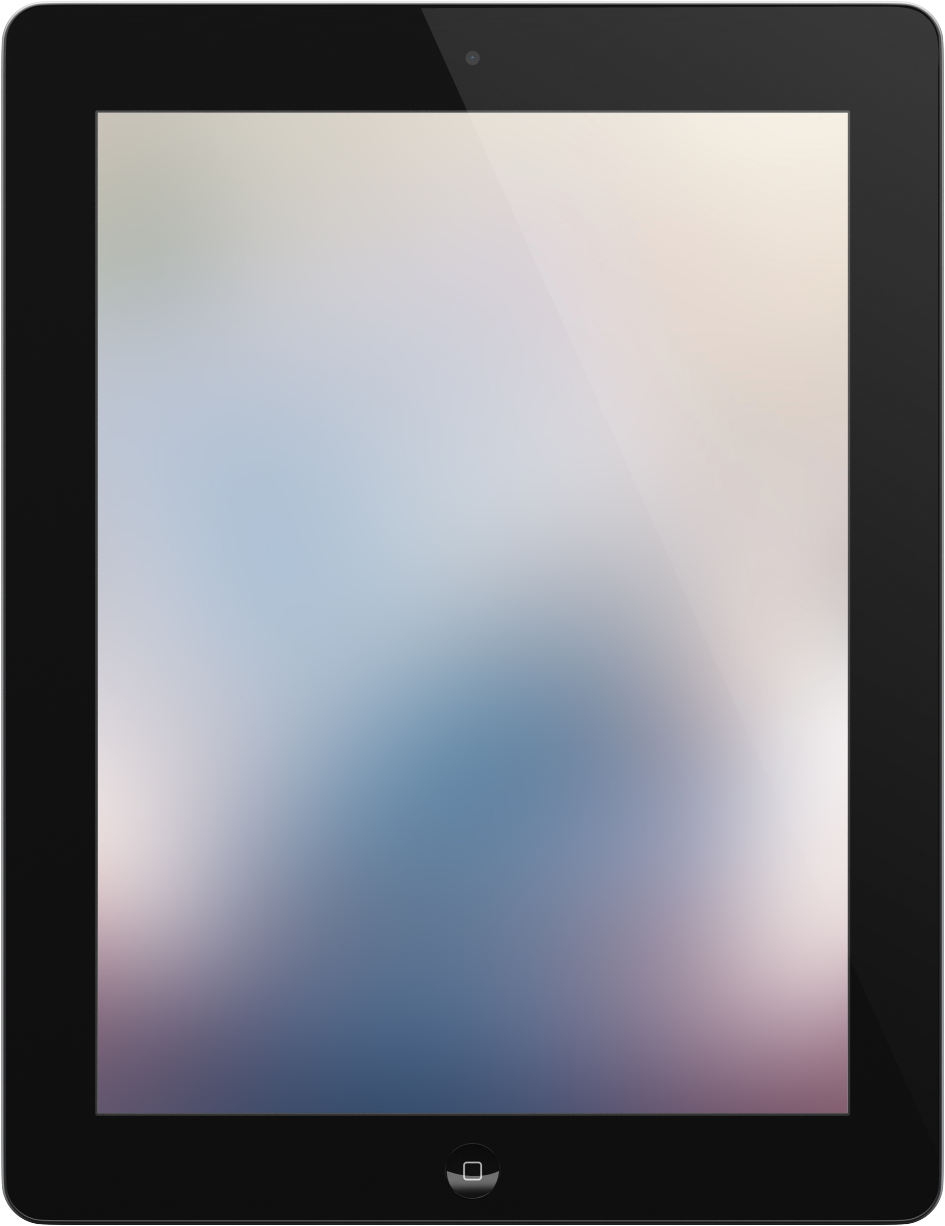 Vestibulum ligut praesent commodo cursus magna,
Vestibulum ligut praesent commodo cursus magna,
Vestibulum ligut praesent commodo cursus magna,
Vestibulum ligut praesent commodo cursus magna,
Vestibulum ligut praesent commodo cursus magna,
Vestibulum ligut praesent commodo cursus magna,
CLICK HERE ADD YOUR SUB TITLE
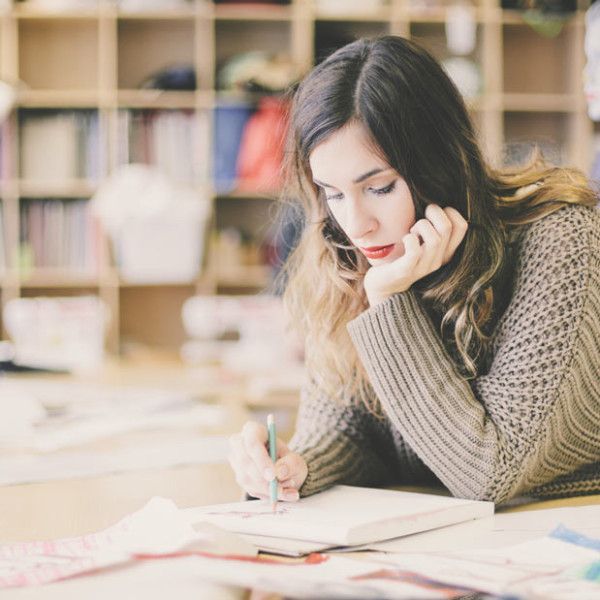 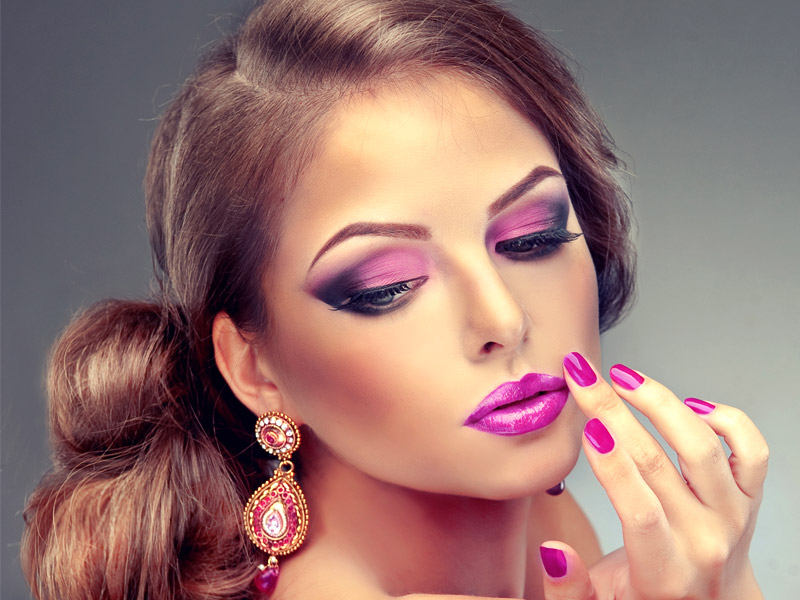 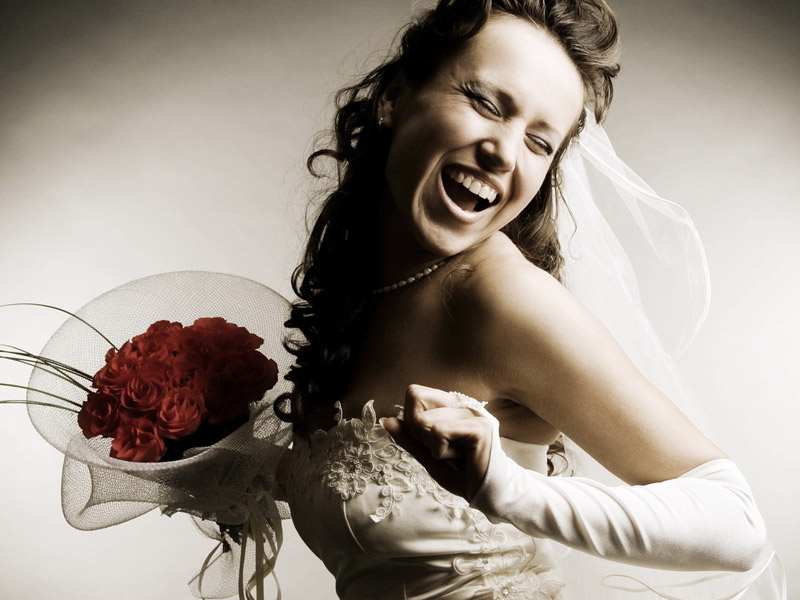 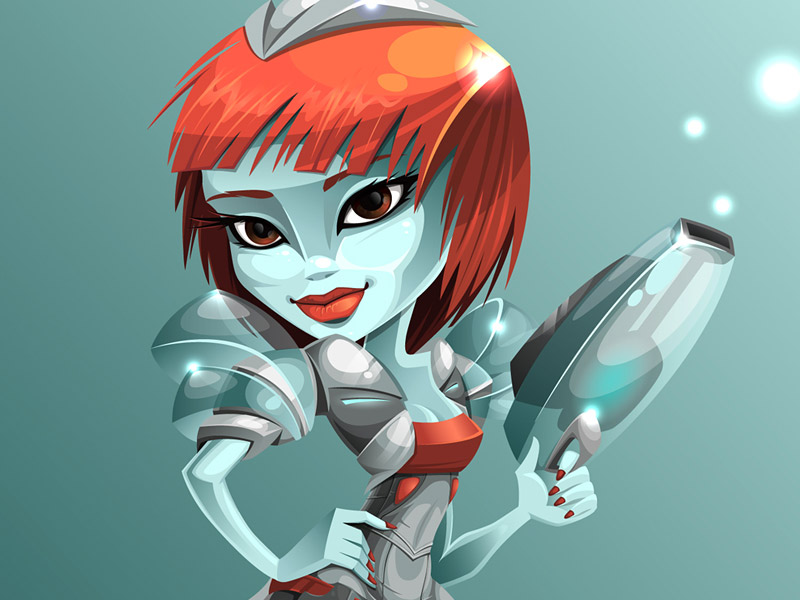 Our Work Name Click Here
Our Work Name Click Here
Our Work Name Click Here
Our Work Name Click Here
Art Design, Photography
Art Design, Photography
Art Design, Photography
Art Design, Photography
THANKS FOR YOUR TIME